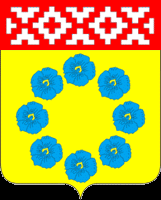 БЮДЖЕТ  ДЛЯ ГРАЖДАН
К РЕШЕНИЮ СОВЕТА ПЕСТЯКОВСКОГО ГОРОДСКОГО ПОСЕЛЕНИЯ
 «О БЮДЖЕТЕ ПЕСТЯКОВСКОГО ГОРОДСКОГО ПОСЕЛЕНИЯ НА 2019 ГОД и ПЛАНОВЫЙ ПЕРИОД  2020 и 2021 годов » 
АКТУАЛИЗИРОВАННАЯ ВЕРСИЯ НА  01.07.2019 г.
п. Пестяки
1
Уважаемые жители Пестяковского городского поселения!
Предоставляем  Вашему вниманию информационный материал – «Бюджет для граждан» - аналитический документ, подготовленный в целях предоставления гражданам информации о бюджета Пестяковского городского поселения на 2019 год и плановый период 2020 и 2021 годов.

Предоставленная информация обеспечивает реализацию принципов прозрачности и открытости бюджетного процесса Пестяковского городского поселения.  
«Бюджет для граждан» - нацелен на получение обратной связи от граждан, которым интересны современные проблемы финансов в Пестяковском городском поселении. 
Начальник Финансового отдела администрации Пестяковского муниципального района 
                                                                                                               Л.Е. Репкина
2
ЧТО ТАКОЕ БЮДЖЕТ ?
ДОХОДЫ БЮДЖЕТА              
поступающие в бюджет               денежные средства
РАСХОДЫ  БЮДЖЕТА 
     выплачиваемые из бюджета  	денежные средства
БЮДЖЕТ
форма образования и расходования денежных средств, предназначенных для финансового обеспечения задач и функций государства и местного самоуправления
Если расходы бюджета превышают доходы, то бюджет формируется с дефицитом. При дефицитном бюджете растет долг и (или) снижаются остатки.  Превышение доходов над расходами образует профицит. При профицитном бюджете снижается долг и (или) растут остатки. Сбалансированность бюджета по доходам и расходам – основополагающее требование, предъявляемое к органам, составляющим и утверждающим бюджет.
3
КАКИЕ ЭТАПЫ ПРОХОДИТ БЮДЖЕТ?
СОСТАВЛЕНИЕ БЮДЖЕТА  ПЕСТЯКОВСКОГО ГОРОДСКОГО ПОСЕЛЕНИЯ
Постановлением администрации Пестяковского муниципального района от 15.08.2016 № 436 утвержден Порядок составления проекта  бюджета Пестяковского городского поселения на очередной финансовый год и плановый период, в котором определены ответственные исполнители, порядок и сроки работы над документами и материалами, необходимыми для составления проекта  бюджета. Непосредственное составление бюджета осуществляет Финансовый отдел администрации Пестяковского муниципального района.
Бюджет до конца текущего года рассматривается и одобряется Советом Пестяковского городского поселения. По бюджету проводятся публичные слушания. Для этого бюджет размещается на официальном сайте и в средствах массовой информации. Совет Пестяковского городского поселения рассматривает бюджет в двух чтениях.
РАССМОТРЕНИЕ БЮДЖЕТА
ПЕСТЯКОВСКОГО ГОРОДСКОГО ПОСЕЛЕНИЯ
Бюджет Пестяковского городского поселения утверждается решением Совета Пестяковского городского поселения.
УТВЕРЖДЕНИЕ БЮДЖЕТА ПЕСТЯКОВСКОГО ГОРОДСКОГО ПОСЕЛЕНИЯ
4
НА ЧЕМ ОСНОВЫВАЕТСЯ СОСТАВЛЕНИЕ БЮДЖЕТА ПЕСТЯКОВСКОГО ГОРОДСКОГО ПОСЕЛЕНИЯ?
Основные направления бюджетной и налоговой политики Ивановской области, Пестяковского муниципального района и  городского поселения
Муниципальные программы Пестяковского городского поселения
БЮДЖЕТ
Бюджетное послание Президента  Российской Федерации
5
Бюджетный прогноз Пестяковского городского поселения на 2018 -2021 годы
6
Основные характеристики бюджета Пестяковского городского поселения в 2019 год и на плановый период 2020-2021 годов
7
Основные характеристики бюджета Пестяковского городского поселения  на 2019 и плановый период 2020-2021 годов
8
Доходы, расходы, дефицит бюджета Пестяковского городского поселения на 2019 и плановый период 2020 и 2021 годов из расчета на одного жителя
9
10
11
Структура доходов бюджета на 2019  плановый период 
2020 и 2021 годов
12
13
14
15
Структура неналоговых доходов бюджета Пестяковского городского поселения на 2019 год и плановый период 2020 и 2021 годов
16
Структура безвозмездных поступлений в бюджет Пестяковского городского поселения в 2019 и плановый период 2020 и 2021 годов
17
18
Расходы бюджета Пестяковского городского поселения   по разделам классификации расходов  2019 и плановый период 2020 и 2021 годов
19
Структура расходов бюджета Пестяковского городского поселения в 2019 и плановый период 2020 и 2021 годов
20
БЮДЖЕТ ПЕСТЯКОВСКОГО ГОРОДСКОГО ПОСЕЛЕНИЯ НА 2019 ГОД и ПЛАНОВЫЙ ПЕРИОД 2020 И 2021 ГОДОВ – ПРОГРАММНЫЙ БЮДЖЕТ
Проект бюджета Пестяковского городского поселения на 2019 год  и плановый период 2020 и 2021 годов сформирован на основе 8-и муниципальных программ Пестяковского городского поселения которые включают в себя 26 подпрограммы и 26 основных мероприятия. Муниципальная программа Пестяковского городского поселения– это комплекс мероприятий, увязанных по ресурсам, срокам и исполнителям, направленных на достижение целей социального и экономического развития Пестяковского городского поселения в определенной сфере. 
Муниципальная программа имеет цель, мероприятия и показатели эффективности, направленные на достижение заданного результата. При этом значение каждого показателя является индикатором по конкретному направлению деятельности и сигнализирует о плохом или хорошем результате, необходимости принятия новых решений. 
Объем муниципального долга на 2019 год и плановый период 2020 и 2021 годов не планируется, т.к. муниципальный долг в Пестяковском городском поселении отсутствует.
21
22
23
24
Муниципальная программа  «Комплексное развитие систем коммунальной инфраструктуры в Пестяковского городского поселения»
25
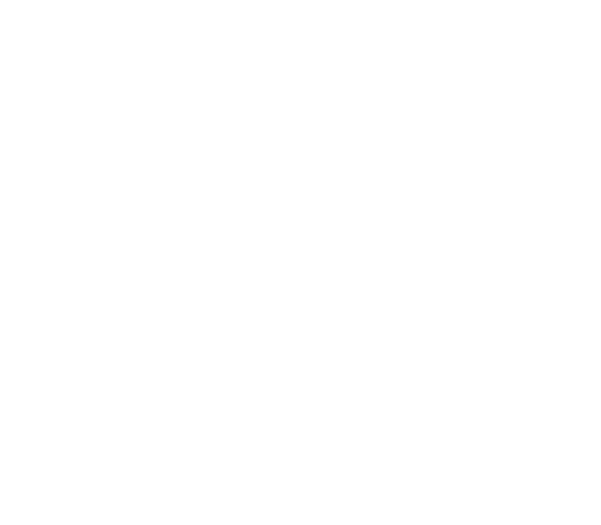 26
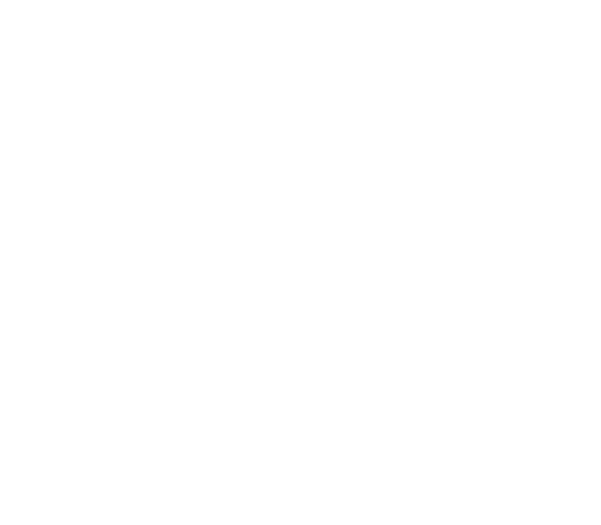 27
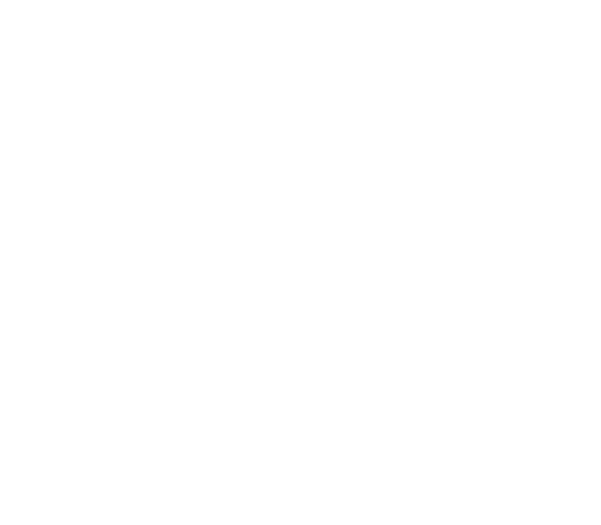 28
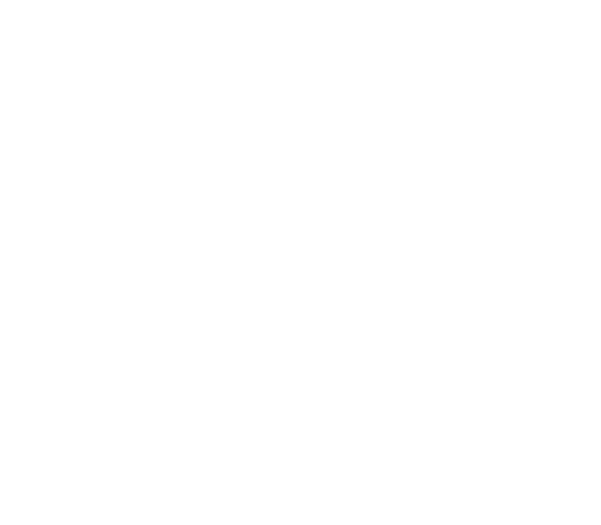 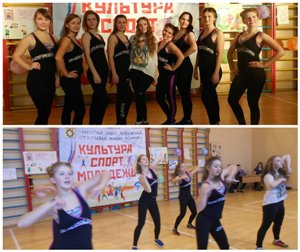 Муниципальная программа
 «Развитие молодежной политики, спорта, физической культуры в Пестяковском городском поселении»
Срок реализации программы – 2015 – 2021годы
Общий объем бюджетных ассигнований:
2019 год –              0,00 руб. 
2020 год -              0,00 руб.
              2021год-               0,00 руб.
Спорт и физическая культура в Пестяковском городском поселении
2019г- 0,00 руб.
2020г.-0,00 руб.
2021г- 0,00 руб.
Ожидаемые результаты программы
Молодежная политика в Пестяковском городском поселении
2019г-0,00руб.
2020г-0,00 руб.
2021г-0,00 руб.
Цель программы :
- Создание условий, обеспечивающих удовлетворение потребностей населения Пестяковского городского поселения в качественных услугах в сфере молодежной политики, физической культуры и спорта.
29
Муниципальная программа  «Развитие культуры на территории Пестяковского городского поселения»
30
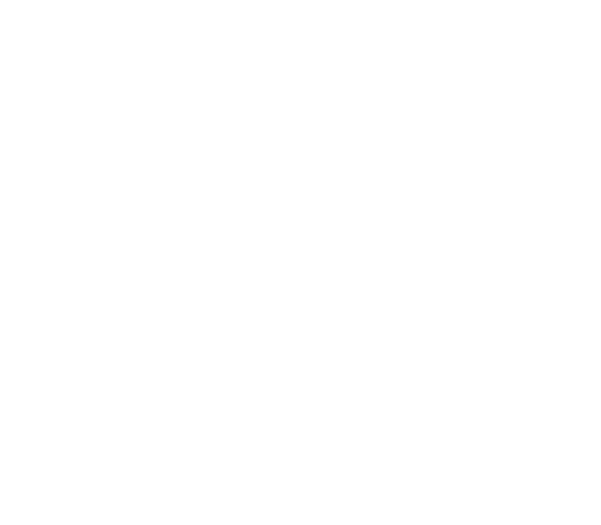 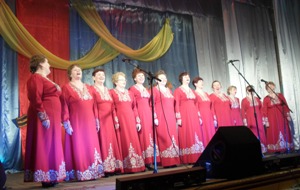 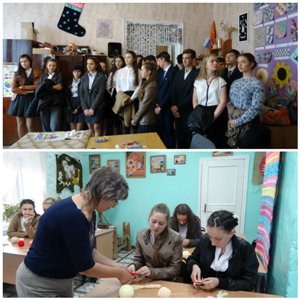 В доме ремесел работает 3 студии, где проходит обучение 49 детей и подростков, работают любительское объединение «Играем в лоскутки» его посещают 12 человек взрослого населения.
В Доме культуры работает 10 кружков художественной самодеятельности , в том числе детских кружков-4, их посещает более 100 чел., работает на базе Дома культуры работают два коллектива: народный театр «Диалог» и народный хор «Россияночка», которые посещают более 30 человек.
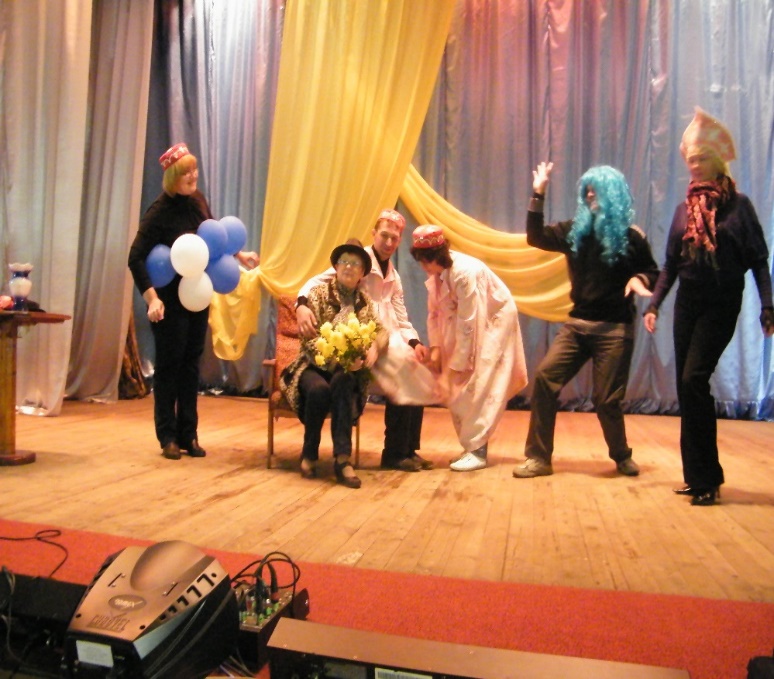 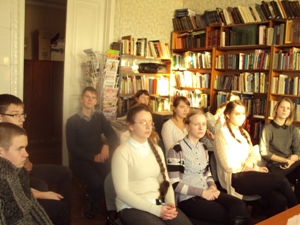 Библиотечные фонды муниципального учреждения «Библиотека» составляют около 56 500 экземпляров и являются частью культурного наследия и информационного ресурса. В настоящее время библиотеками  обслуживается  более 2300  читателей, в год их по посещение составляет более 18500, книговыдача более 46 600 экземпляров печатных материалов.
31
Муниципальная программа 
«Обеспечение безопасности жизнедеятельности в Пестяковском городском поселении»
Срок реализации программы – 2015 – 2021 годы
Основными целями программы являются:
Повышение уровня безопасности жизнедеятельности населения и территории Пестяковского городского поселения
Общий объем бюджетных ассигнований 827 442,35 руб., в том числе:
2019г- 231 429,88 руб.
2020г- 239 629,88 руб.
       2021г.- 239 629,88 руб.
Пожарная безопасность
  2019 г –104 429,88 руб. 2020г-  112 629,88 руб.
2021г- 112 629,88 руб.
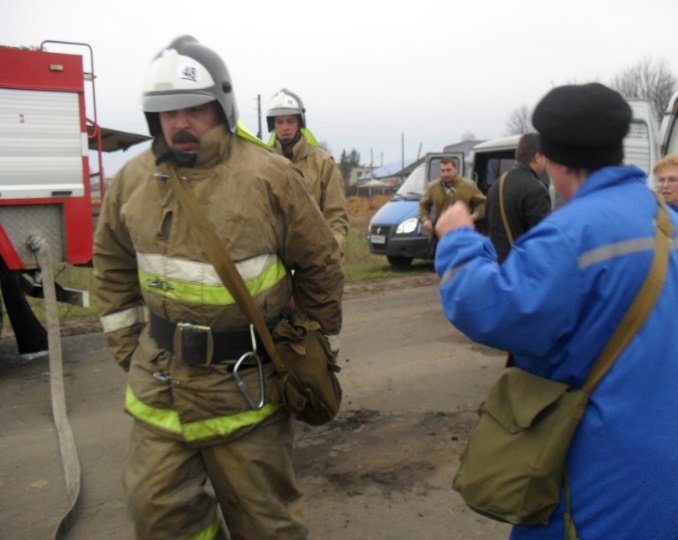 Предупреждение и ликвидация последствий ЧС и ГО
  2019 г – 127 000,00 руб. 
2020 г- 127 000,00 руб.
2021 г- 127 000,00 руб.
32
Ожидаемые результаты реализации программы:
Уменьшение количества пожаров и смягчение возможных их последствий, а также повышение безопасности населения и защищенности объектов инфраструктуры от пожаров; 
Предотвращение гибели, травматизма людей, а также различных материальных потерь во время пожаров;
Обеспечение готовности сил и средств, предназначенных для предупреждения и ликвидации чрезвычайных ситуаций, связанных с пожарами;
Осуществление более эффективной противопожарной защиты муниципальных учреждений культуры Пестяковского городского поселения.
Снижение риска возникновения ДТП, обусловленного дорожными условиями;
Снижение риска возникновение аварийных ситуаций в процессе дорожного движения, а следовательно, и общее количество ДТП;
Повышение эффективности затрат на мероприятия по предупреждению чрезвычайных ситуаций ;
Достижение установленного значения соотношения размера затрат на мероприятия по снижению рисков чрезвычайных ситуаций и размера предотвращающего ущерба;
Создание необходимых условий для повышения защищенности личности, имущества и муниципального образования в целом от ликвидации чрезвычайных ситуаций связанные с природными пожарами, паводками и другими чрезвычайных ситуациями;
Повышение оперативности в ликвидации последствий чрезвычайных ситуаций на территории муниципального образования.
33
Муниципальная программа «Управление муниципальным имуществом, земельными ресурсами и градостроительной деятельностью на территории Пестяковского городского поселения»
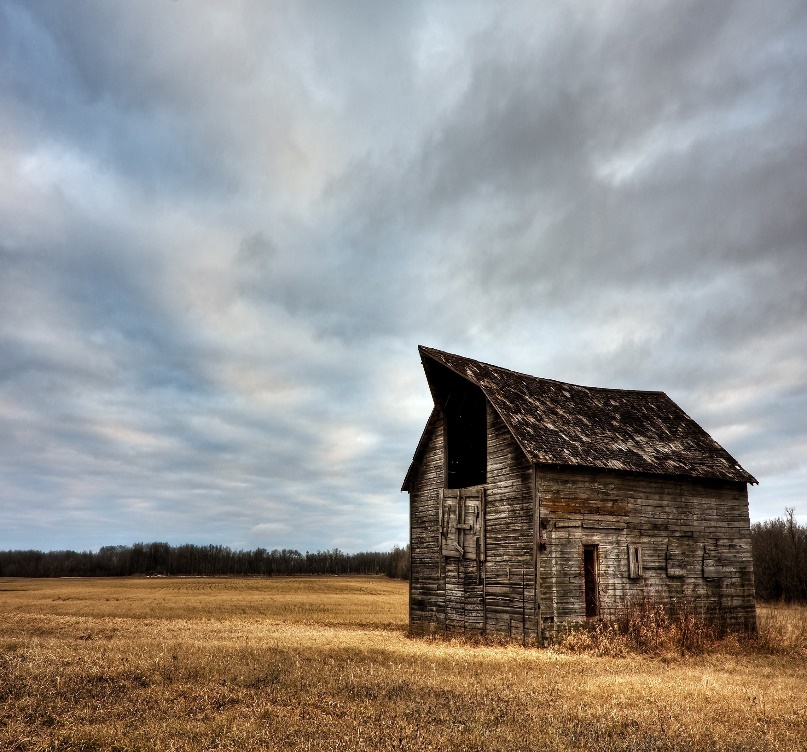 Срок реализации программы – 2016 – 2021годы
Ресурсное обеспечение программы 
– 1 972 000,00 руб.
В том числе 2019 год – 1 028 000,00руб.
                  2020 год – 472 000,00руб.
               2021 год – 472 000,00руб.
Развитие градостроительной деятельности в в Пестяковском городском поселении– 
      2019г- 956 000,00 руб., 
     2020г- 450 000,00 руб.,
  2021г- 450 000,00 руб.
Управление муниципальным имуществом в Пестяковском городском поселении – 
     2019г- 72 000,00 руб., 
   2020г-22 000,00 руб., 
   2021г- 22 000,00 руб.
34
Ожидаемые результаты реализации программы:
Обеспечить сохранность и контроль объектов муниципальной собственности;
Увеличение доли муниципальных объектов недвижимости, право муниципальной собственности, на которые зарегистрировано;
 Формирование и ведение реестра муниципальной собственности, эффективное управление имуществом;
Разработка документов градостроительного зонирования (проект планировки территорий и проект красных линий) М 1:2000. в объеме 100%
Внесение изменений в Правила землепользования и застройки городского поселения- 100%
Проведение подготовительной работы: создание цифровой топографической основы градостроительного зонирования-60%
Подготовка координатного описания границ п. Пестяки и внесение сведений в государственный кадастр недвижимости-100%
35
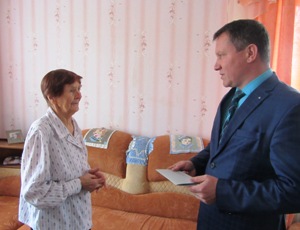 Муниципальная программа «Забота и внимание на территории Пестяковского городского поселения»
Срок реализации программы – 2018 – 2021годы
Ресурсное обеспечение программы 
– 89 400,00 руб.
ЦЕЛЬ ПРОГРАММЫ
Формирование организованных, правовых, социально- экономических условий для осуществления мер по улучшению положения и качества жизни граждан на территории Пестяковского городского поселения, повышение степени их социальной защищенности, активизации участия пожилых людей в жизни общества
В том числе  2019 год – 29 800,00 руб.
                  2020 год – 29 800,00 руб.
                 2021 год – 29 800,00 руб.
Старшее поколение
      2019г- 0,00 руб., 
     2020г- 0,00 руб.,
  2021г- 0,00 руб.
Повышение качества жизни граждан 
     2019г-  29 800,00 руб., 
   2020г- 29 800,00 руб.
2021г- 29 800,00 руб.
36
Ожидаемые результаты реализации программы:
Повышение уровня существующих социальных услуг граждан различных категорий населения Пестяковского городского поселения ;
Создание условий для удовлетворения культурных запросов граждан старших возрастных групп через любительские объединения в учреждениях культуры;
Социальная поддержка социально незащищенных категорий граждан, попавших в трудную жизненную ситуацию.
37
Муниципальная программа
 «Организация деятельности органов местного самоуправления Пестяковского городского поселения на решение вопросов местного значения »
Срок реализации программы – 2015 – 2021 годы
Общий объем бюджетных ассигнований:
2019 год – 822 406,00 руб.
2020 год – 822 436,00 руб.
2021 год – 822 481,00 руб.
Ожидаемые результаты программы 
Эффективная и результативная деятельность органа местного самоуправления;
Повышение уровня и качества жизни на территории городского поселения.
Реализация программы позволит обеспечить достаточное финансирование иных мероприятий в области муниципального управления.
Цели программы :
1. Реализация вопросов местного значения, направленных на обеспечение потребностей, повышение уровня и качества жизни населения Пестяковского городского поселения.
2. Повышение эффективности и результативности деятельности органов местного самоуправления Пестяковского городского поселения.
3. Организация проведения иных мероприятий в области муниципального управления.
38
Муниципальная программа
 «Формирование современной городской среды на территории Пестяковского городского поселения»
Цели программы :
 Повышение благоустройства территории Пестяковского городского поселения Пестяковского муниципального района
Срок реализации программы – 2018 – 2022 годы
Общий объем бюджетных ассигнований:
2019 год – 0,00 руб.
2020 год – 0,00 руб.
2021 год – 0,00 руб.
Задачи программы :
1. Повышение уровня благоустройства дворовых территорий Пестяковского городского поселения
2. Повышение уровня благоустройства муниципальных территорий общего пользования Пестяковского городского поселения
3. Принятие Правил благоустройства территории Пестяковского городского поселения, отвечающих современным требованиям к созданию комфортной среды проживания граждан и предполагающих масштабное вовлечение граждан в реализацию мероприятий по благоустройству.
«Благоустройство дворовых территорий Пестяковского городского поселения Пестяковского муниципального района» 
2019 год – 0,00 руб.
2020 год – 0,00 руб.
2021 год – 0,00 руб
«Благоустройство муниципальных территорий общего пользования Пестяковского городского поселения Пестяковского муниципального района»
 2019 год – 0,00 руб.
2020 год – 0,00 руб.
2021 год – 0,00 руб
Ожидаемые результаты 
программы 
Увеличение благоустроенных территорий для обеспечения комфортной городской среды в Пестяковском городском поселении.
39
Сведения об объеме муниципального долга по состоянию на 01.07.2019г. по бюджету Пестяковского городского поселения
40
Материалы подготовлены Финансовым отделом администрации Пестяковского муниципального района Ивановской области
Контактаня информация 
Адрес:Россия, Ивановская область, п. Пестяки, ул. Ленина,  д.4
Тел.(849346 )2-15-79;
Факс 849346 2-15-90
Электронный адрес: 
rayfo03318@mail.ru
41
Ваши предложения и замечания по бюджету Пестяковского городского поселения Вы можете направить в Совет Пестяковского городского поселения 
Спасибо за участие.
42